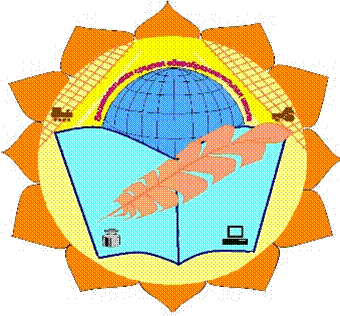 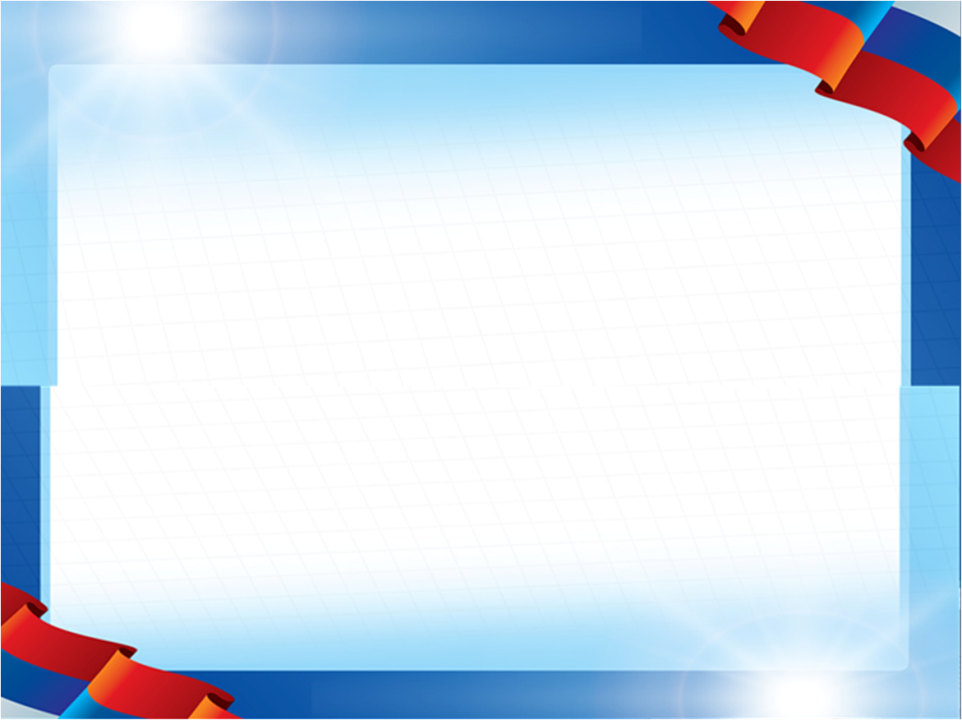 МОУ ВЕЛИКОСЕЛЬСКАЯ СОШ
«Индивидуализация образовательной  деятельности в Великосельской средней общеобразовательной школе»
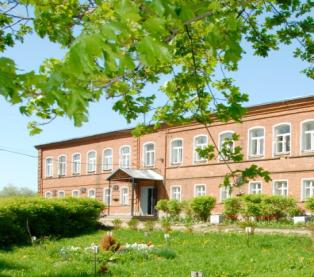 Ярославская область,
Гаврилов - Ямский район, село Великое, 
тел. 8-485-34-38-1-44 (4-97) 
Факс: 8-485-34-38-1-44 ;
 Е-mail: velikoeschool@gmail.com
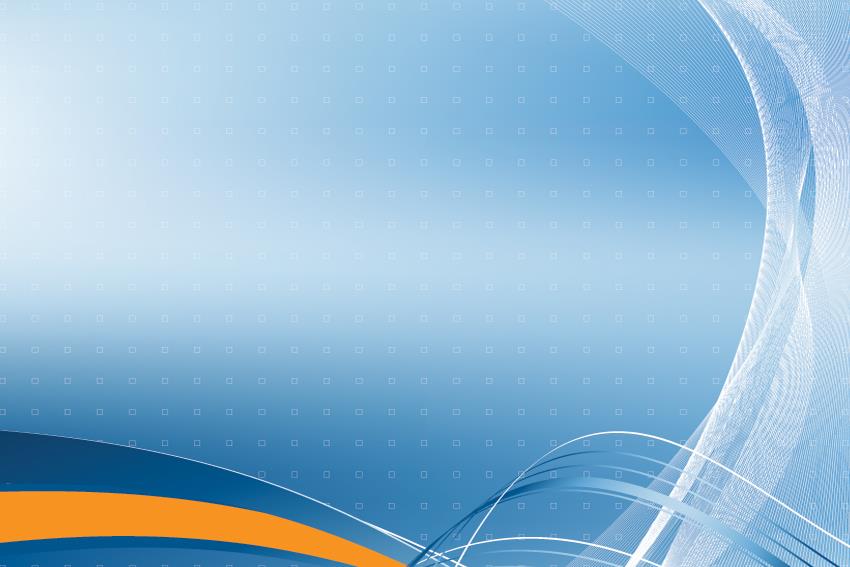 Индивидуальная образовательная деятельность
Решение актуальных образовательных проблем ребенка
Образовательные потребности, достижения, личностные устремления ребенка
Активность и субъектность ребенка в решении образовательных проблем
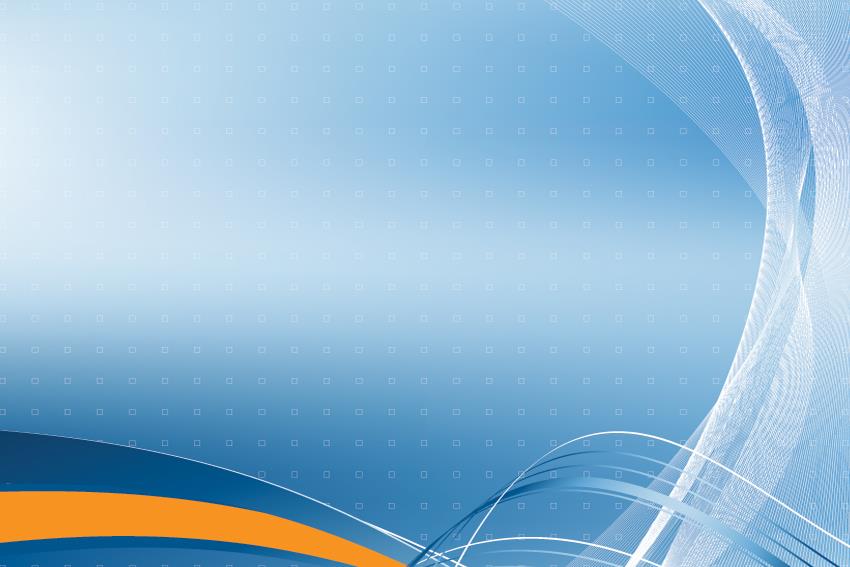 Индивидуальная образовательная деятельность
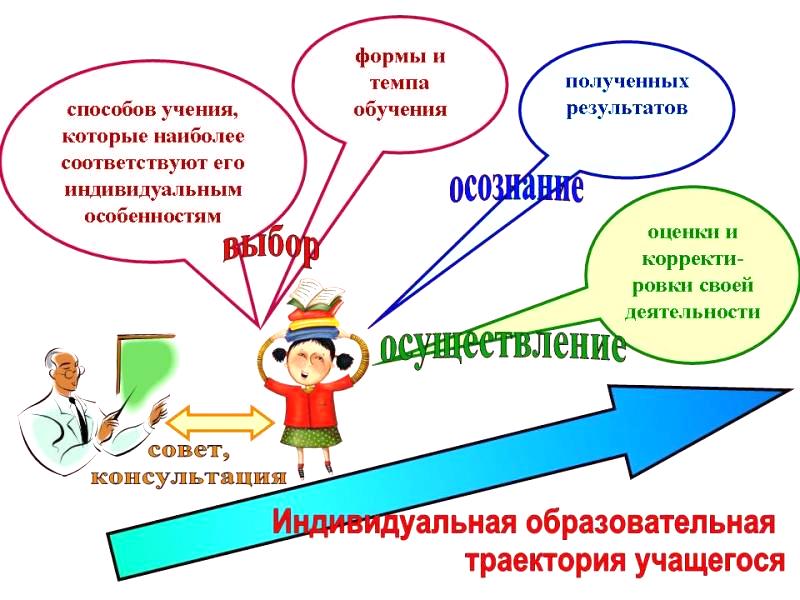 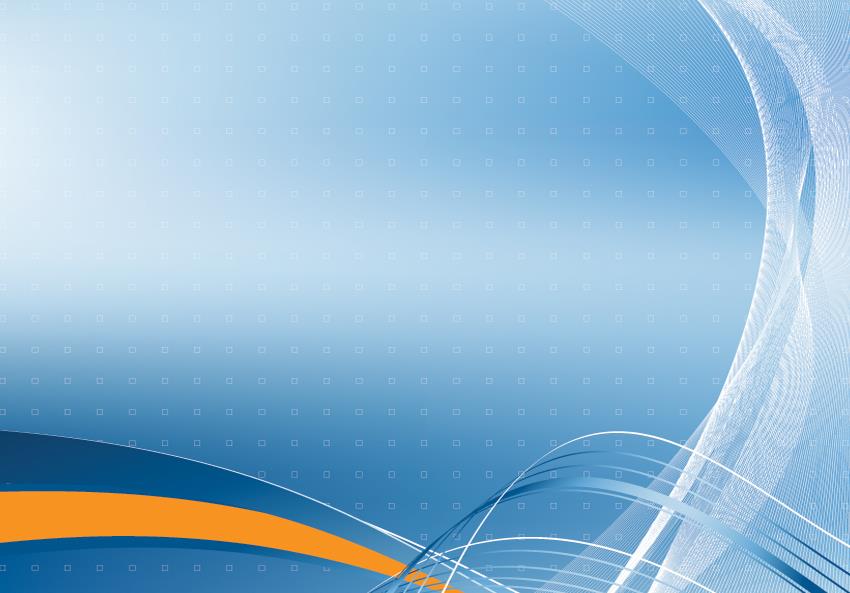 Индивидуальная образовательная траектория
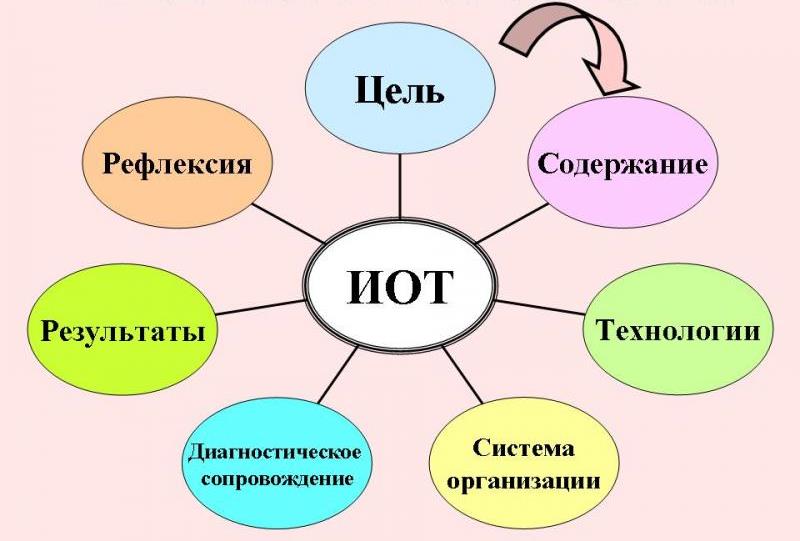 4
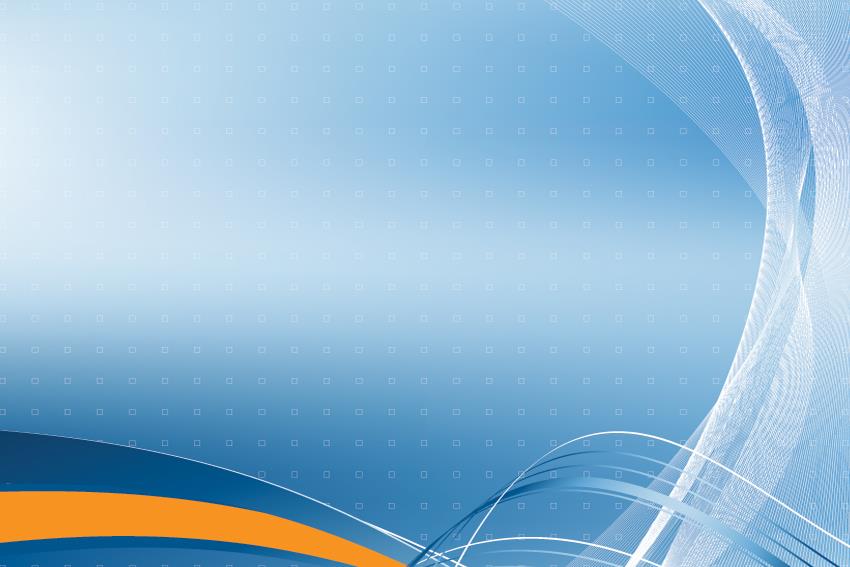 Одно из самых ценных человеческих качеств - индивидуальность. Оно приобретается от рождения, "дается судьбой" и развивается искренностью.
Д.С. Лихачев.
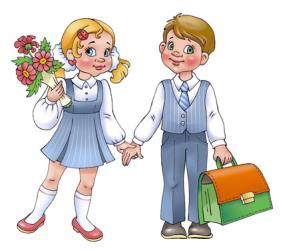 Организация индивидуальной образовательной деятельности в МОУ Великосельской СОШ
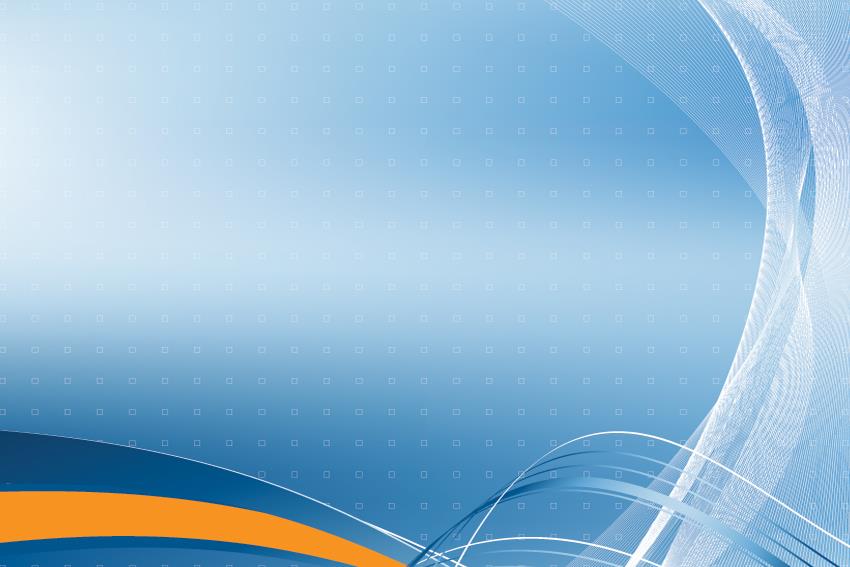 ИНДИВИДУАЛИЗАЦИЯ ОБРАЗОВАТЕЛЬНОЙ ДЕЯТЕЛЬНОСТИ
Изучение информационных источников,        позволяющих фиксировать формирование личностных качеств, у учащихся поступающих в первый класс;
Проведение  стартовой    диагностики первоклассников;
Ведение дневника индивидуального развития;
Оформление портфолио ребенка;
Психолого-педагогическое сопровождение образовательной деятельности ребенка;
Применение технологий проблемно-диалогового обучения, продуктивного чтения, ИКТ-технологий;
Внеурочная деятельность;
Проектная и исследовательская деятельность.
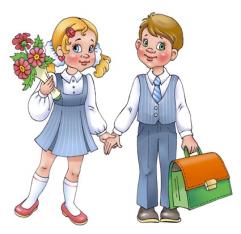 Стартовая диагностика
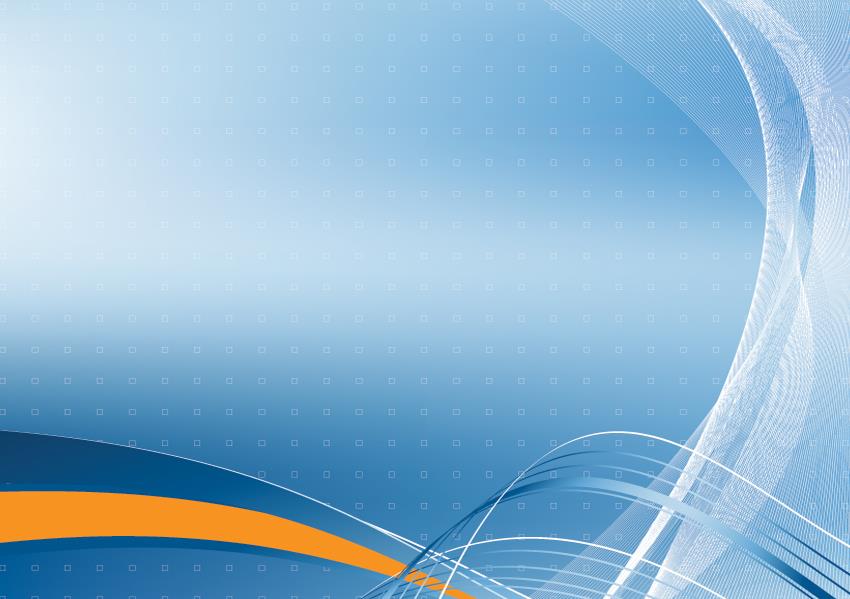 Психолого-педагогическое сопровождение
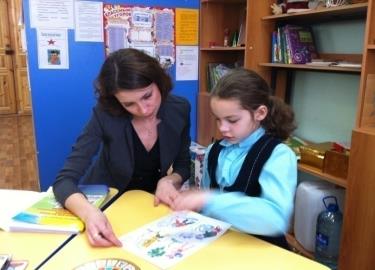 Основные формы  взаимодействия с обучающимся и его родителями:
- Тьюторство
- Консультирование
- Модерирование
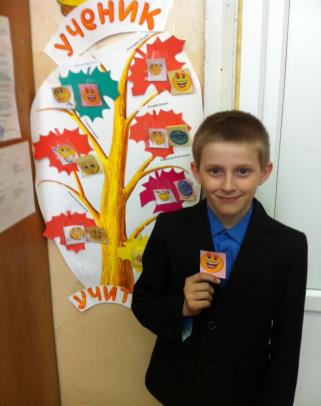 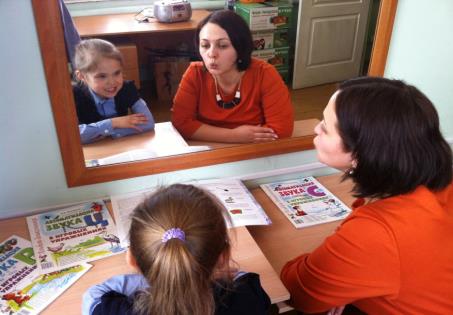 Дневник
     индивидуального развития            
учащегося
Великосельской средней школы
Гаврилов – Ямского района

Фамилия ………………………………………………………………..

Имя …………………………………………………………………….

Отчество ………………………………………………………………

Дата рождения: ………………………………………………………..

Программа обучения «Школа - 2100».
      
Зачислен(а) в 1-й класс ………………………………………………
                                                         
Учитель начальных классов _______________________________

                                     20____ уч. год               дневник ИР
Структура дневника
1. Сведения о семье.
2. Состояние здоровья (заполняется родителями в первом полугодии первого класса).
3. Результаты психолого – педагогического обследования учащихся при поступлении в 1 класс.
4. Информация о школьнике:
    - здоровье, физическое развитие;
    - личностное развитие;
    - коммуникативное развитие, общение;
    - учение;
    - индивидуально – психологические особенности;
    - необходимая коррекция;
    - итоги комплексных работ за каждый год обучения;
    - проблемы: семейные и учебные;
    - коррекция развития универсальных учебных действий;
5. Результаты диагностических бесед с психологом (по мере необходимости);
6. Рекомендации по работе с ребенком (для учителя, родителей)
Педагогические технологии
Проблемно-диалогическая технология;
Технология формирования типа правильной читательской деятельности;
Технология оценки;
Технология «Портфолио»;
Здоровьесберегающие технологии
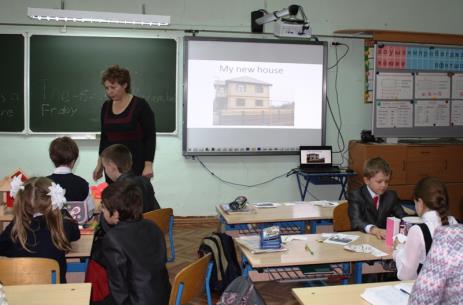 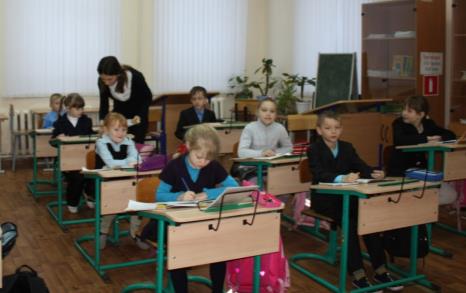 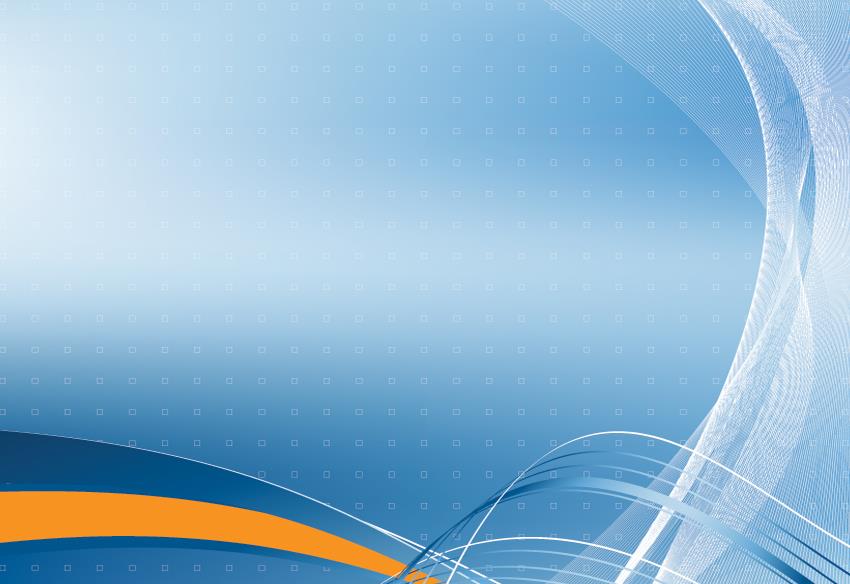 Работа  с Портфолио
Вариативные домашние задания
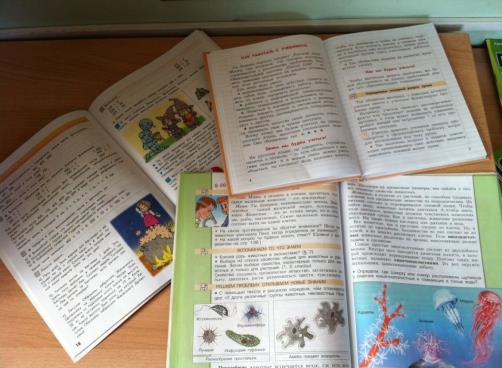 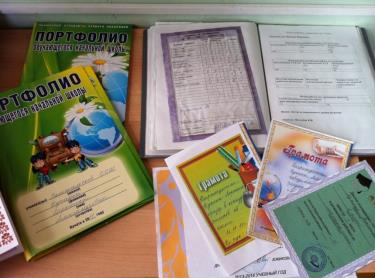 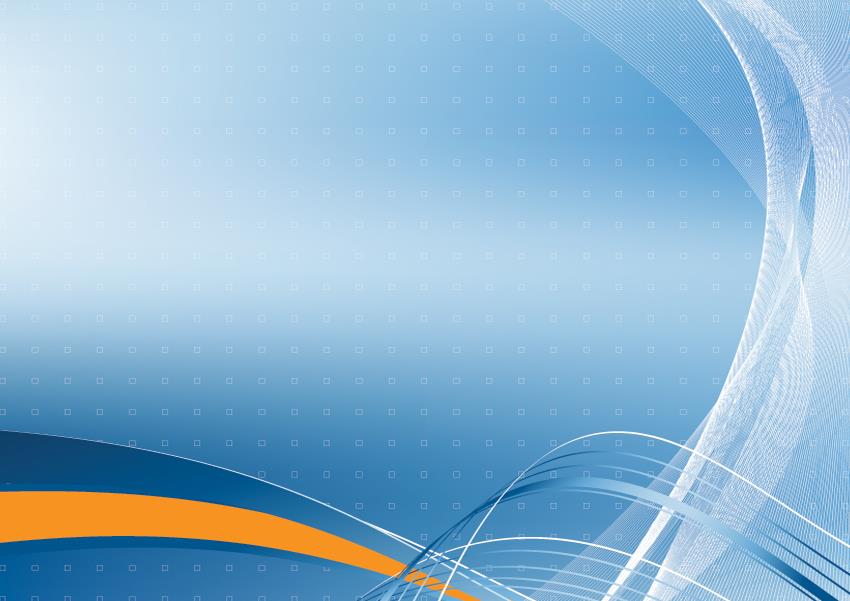 Внеурочная деятельность
Спортивно-оздоровительное (Азбука питания, ОФП)
 Духовно-нравственное (Азбука вежливости, Русь. Россия. Родина моя., С любовью к природе)
 Общеинтеллектуальное (Умники и умницы, Мастерская речевого творчества,  Эрудит)
Общекультурное (Художественное слово, Аниматор, Прекрасное рядом)
 Социальное (Зеленая планета, Азбука дорожного движения, Волшебная глина)
 Проектная деятельность
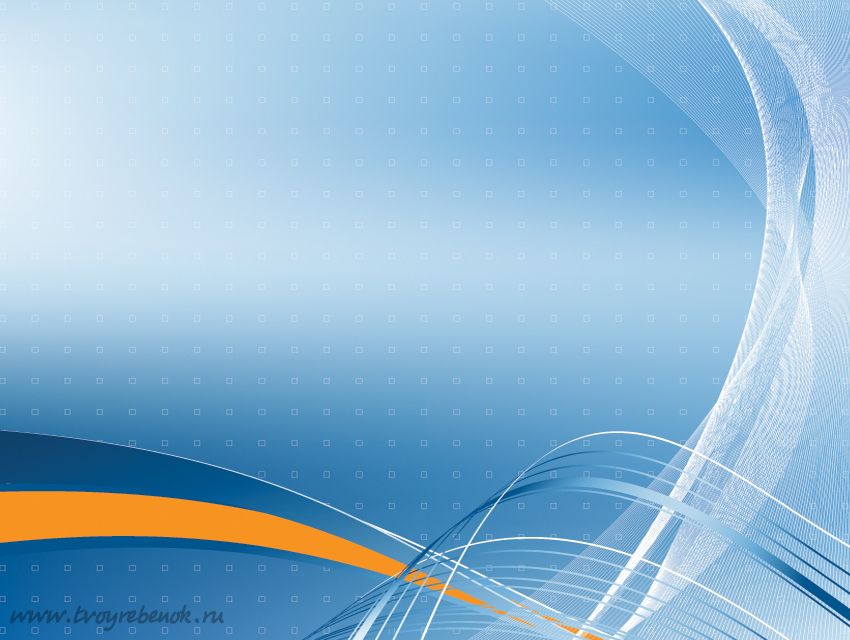 Студии в нач. школе
Участие в научно-исследовательских конференциях на уровне школы, района 
Разработка и защита проектов
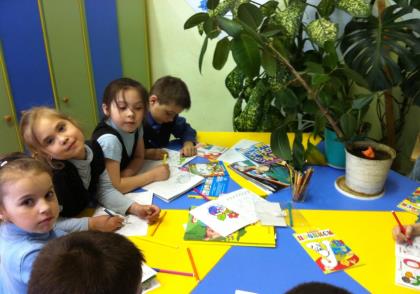 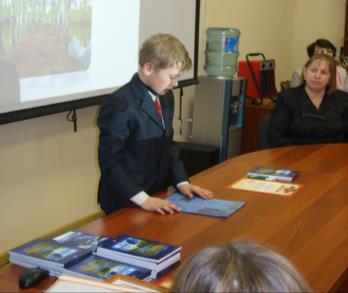 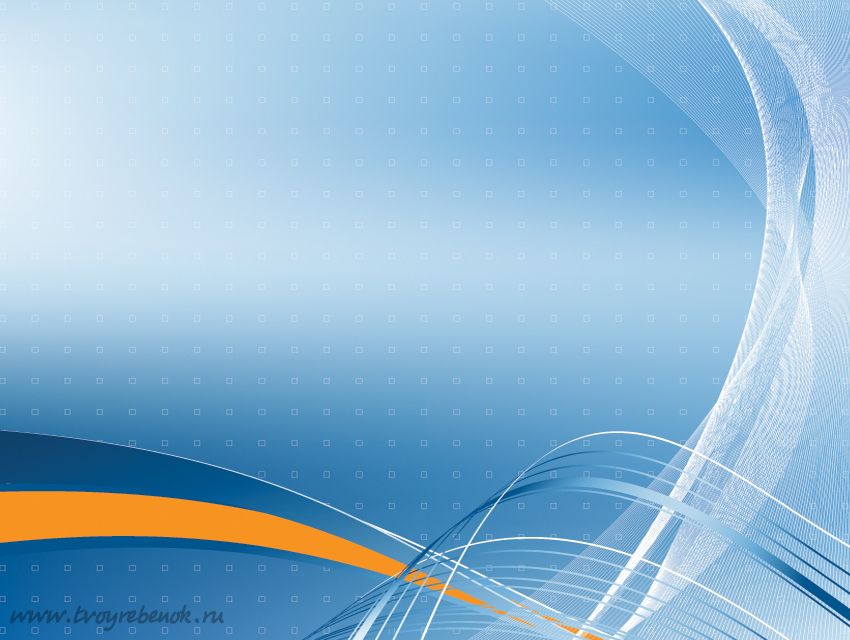 Проектная деятельность
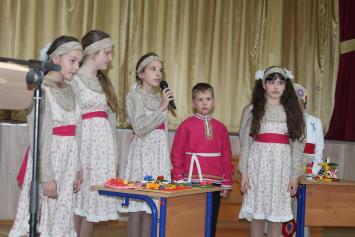 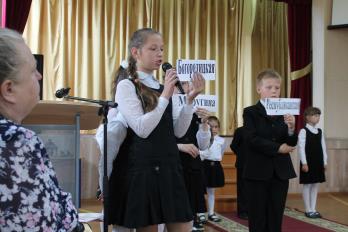 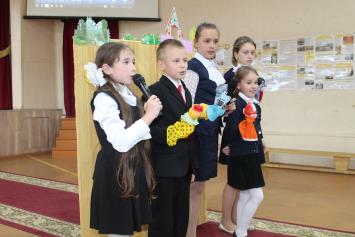 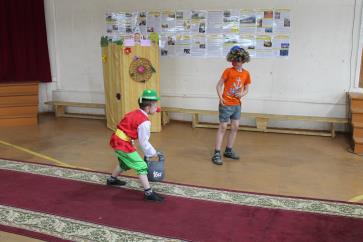 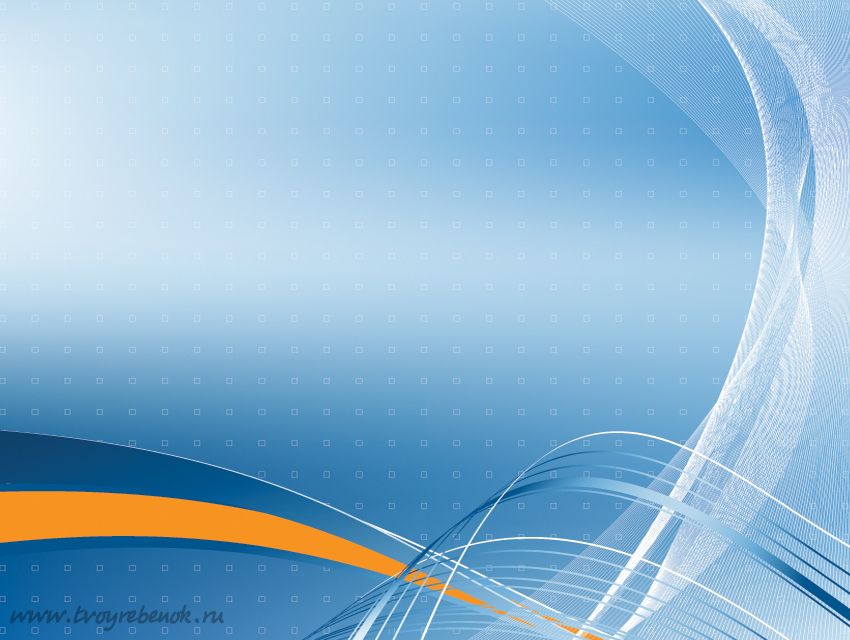 Преемственность между начальной школой и средним звеном
Передача документов в среднее звено:
«Портфолио»;
Дневник индивидуального развития;
Характеристика
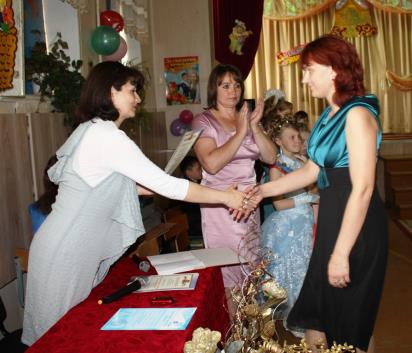 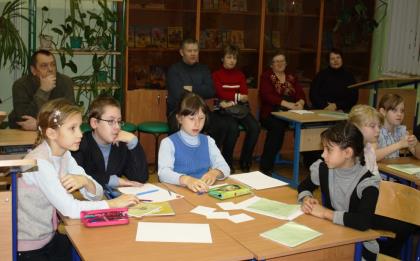 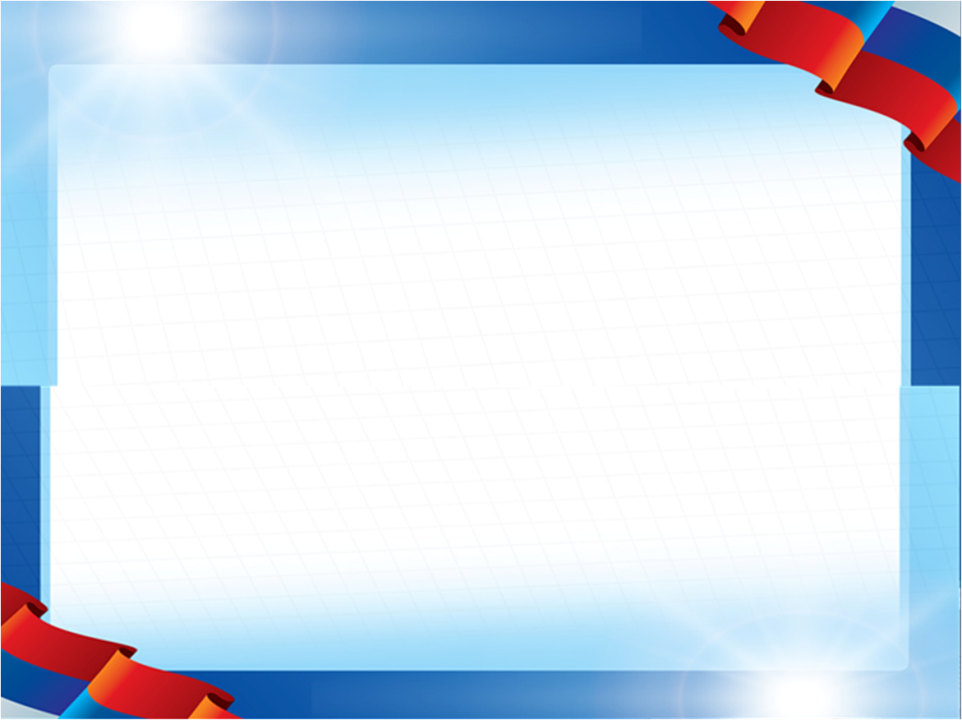 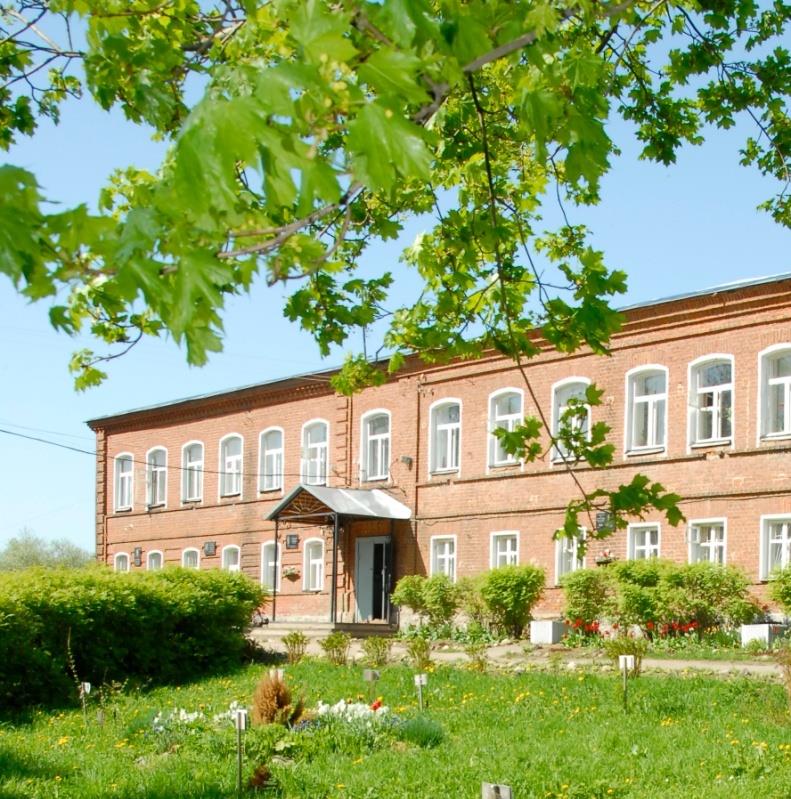 Спасибо за внимание